আজকের পাঠে সবাইকে...
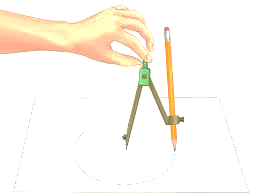 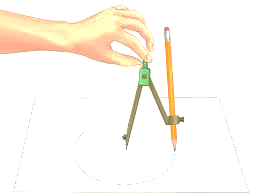 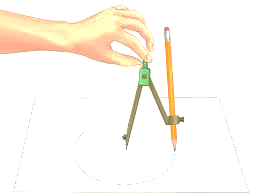 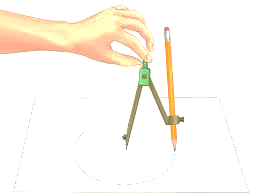 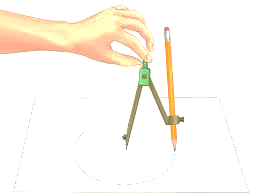 ৪ সেমি
90
স্বাগত
৪ সেমি
উপস্থাপনায়
পাঠ পরিচিতি
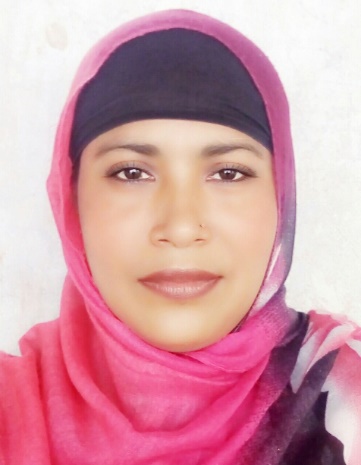 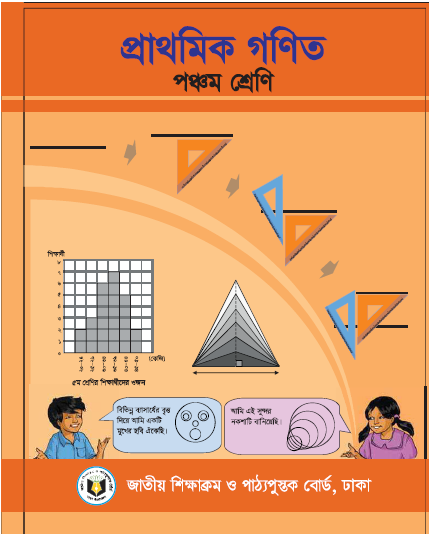 শ্রেণিঃ  পঞ্চম
অধ্যায়ঃ দশম
বিষয়ঃ  প্রাথমিক গণিত
পাঠঃ জ্যামিতি (বর্গ)
পাঠ্যাংশঃ সময়ঃ 4০ মিনিট।
নার্গিস আক্তার 
সহকারি শিক্ষক
ফজু খলিফা কান্দি সরকারি প্রাঃ বিদ্যালয়।
শিবচর, মাদারিপুর।
 nargisat1981@gmail.com
শিখনফল
এই পাঠ শেষে শিক্ষার্থীরা...
29.2.1 নির্দেশনা অনুসারে বর্গ আঁকতে পারবে;
29.2.২ অঙ্কিত রম্বসের বৈশিষ্ট্য লিখতে পারবে।
ছবিটি ভালো করে পর্যবেক্ষণ করঃ
এটা কোন ধরণের চতুর্ভুজ?
বর্গ
আজকের পাঠ
নির্দেশনা অনুসারে বর্গ অঙ্কন।
( একটি বর্গ অঙ্কন কর, যার একটি বাহুর 
দৈর্ঘ্য 4 সেমি )
এসো,আমরা নির্দেশনা অনুসারে একটি বর্গ আঁকি।
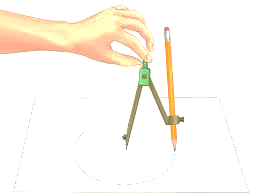 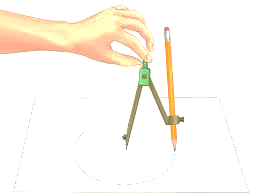 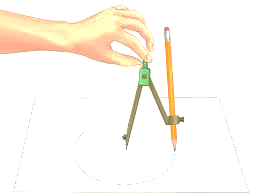 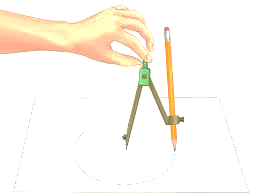 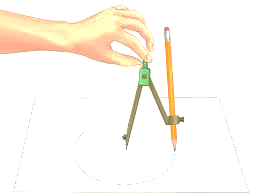 ৪ সেমি
90
৪ সেমি
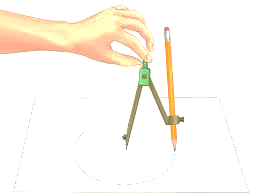 এসো,আমরা নির্দেশনা অনুসারে একটি বর্গ আঁকি।
ক
ঘ
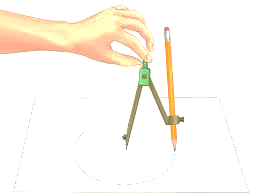 90
গ
খ
৪ সেমি
চিত্রে, কখগঘ একটি বর্গ। ইহার  কখ বাহু = খগ বাহু = গঘ বাহু = ঘক বাহু = ৪ সেমি।
যে চতুভূজের চারটি বাহু সমান এবং কোনগুলো সমকোন তাকে বর্গ বলে।
ক
একক কাজ
ঘ
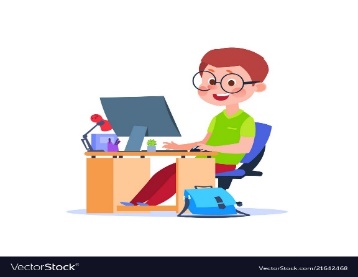 90
গ
খ
৪ সেমি
বর্গ কাকে বলে?
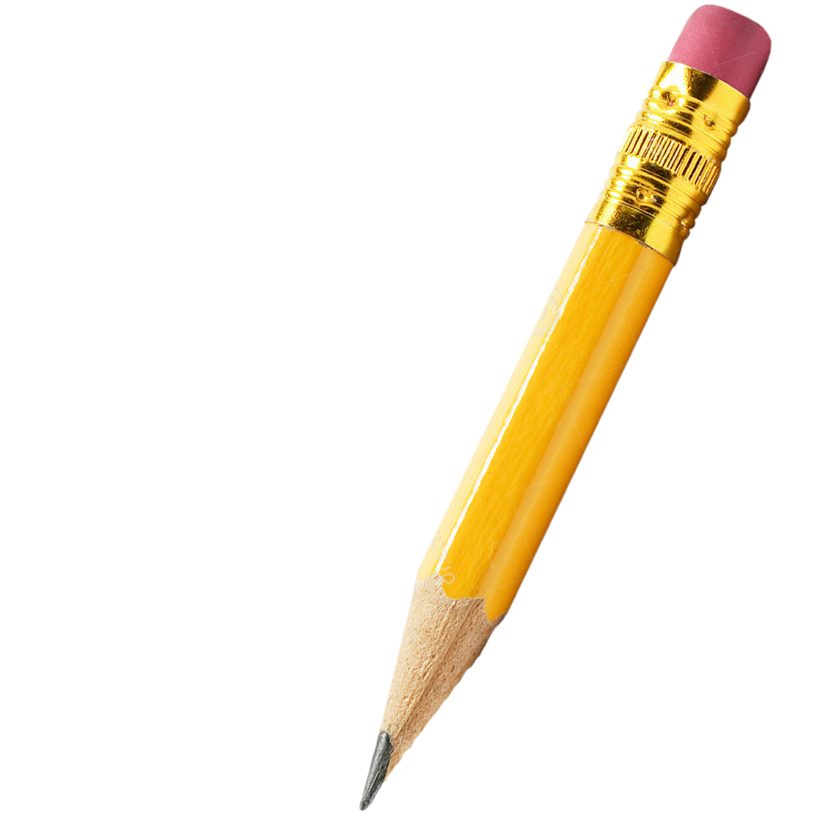 এসো, ত্রিকোণীসেট ব্যবহার করে বর্গ আঁকি।
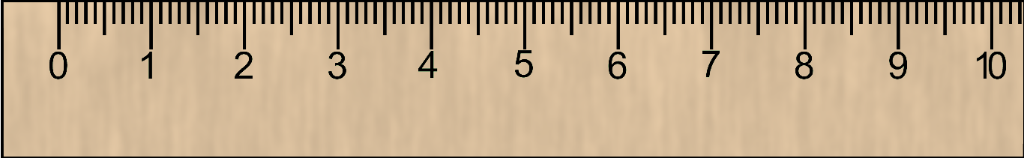 একটি স্কেলের সাহায্যে ৪ সেমি দৈর্ঘ্যের একটি রেখা আঁকি।
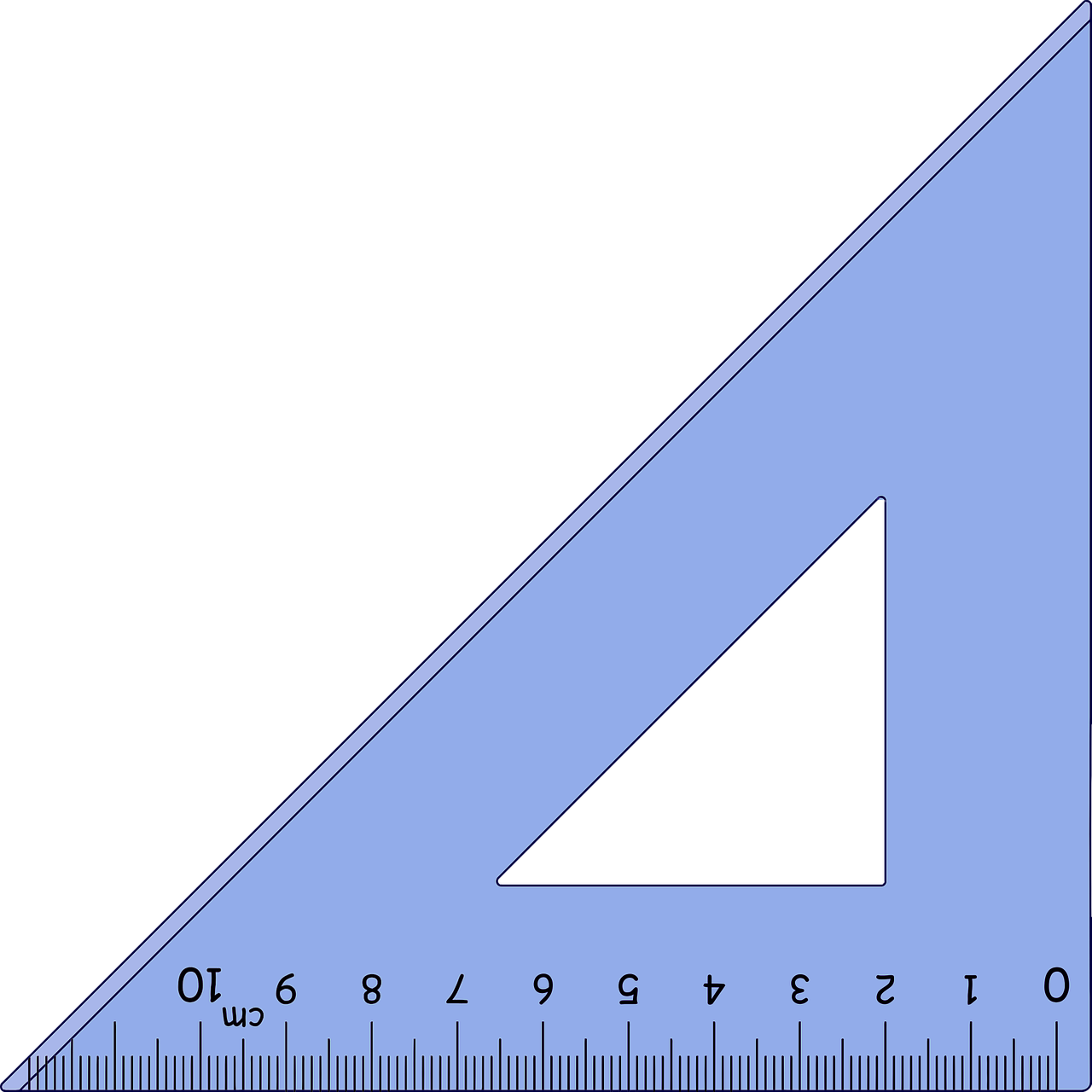 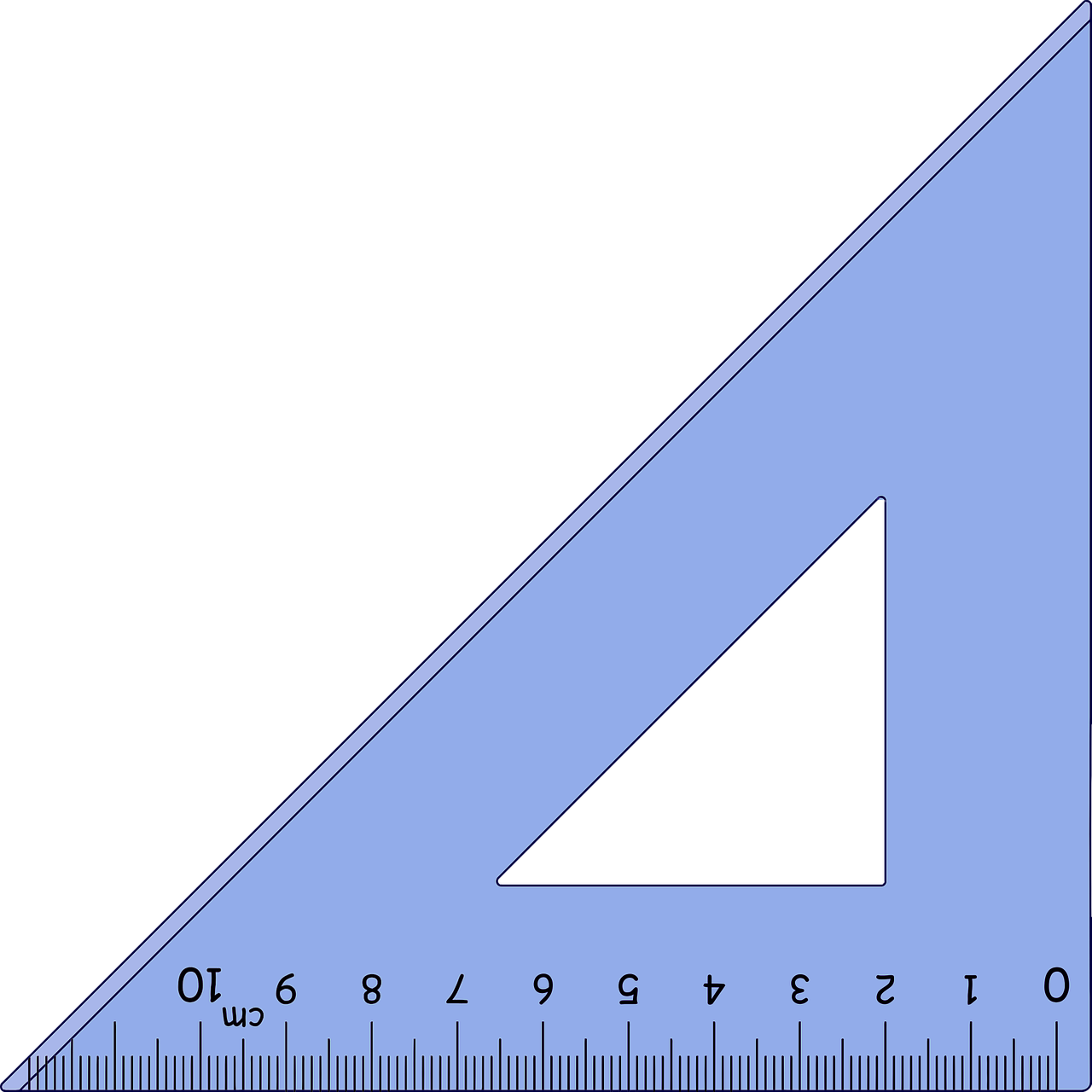 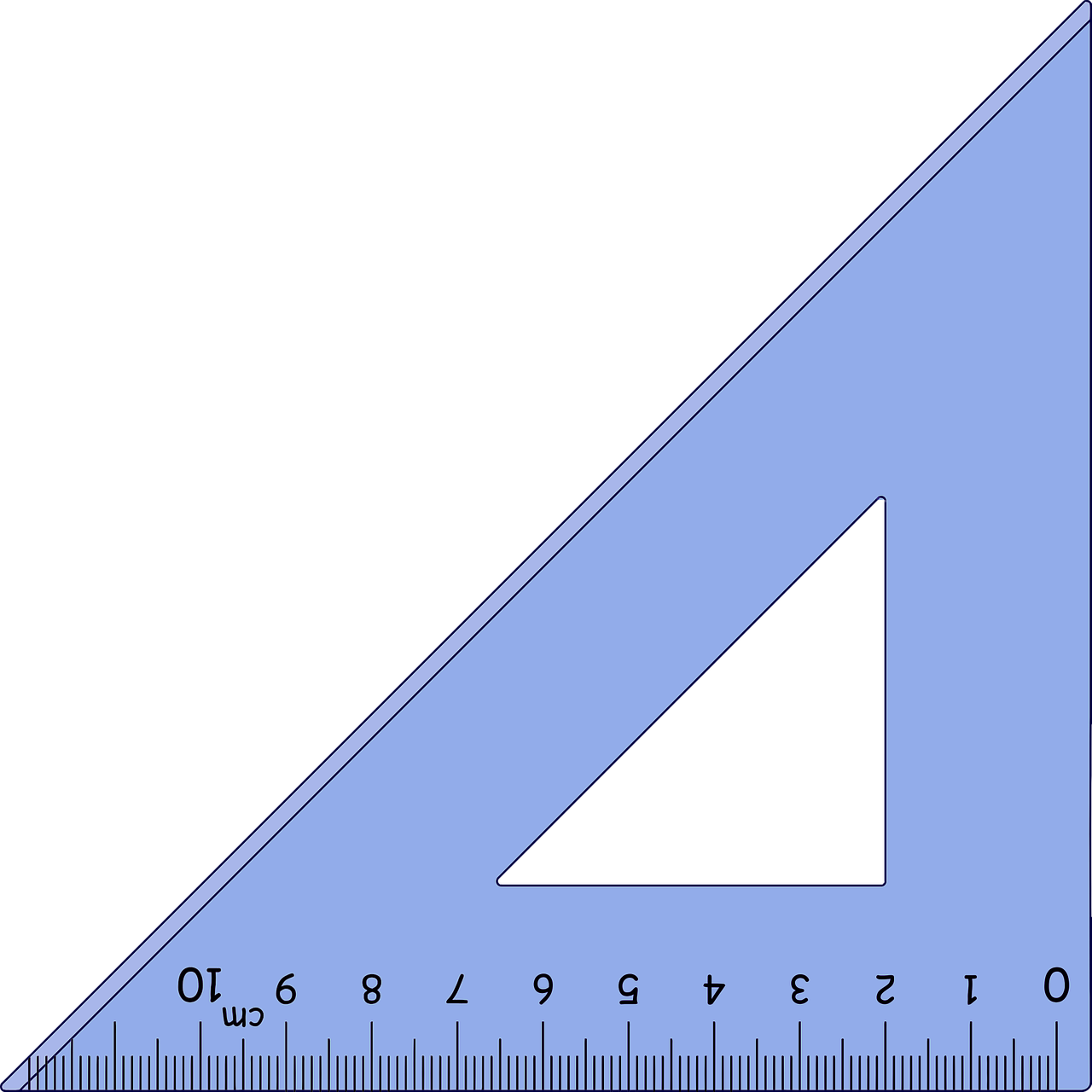 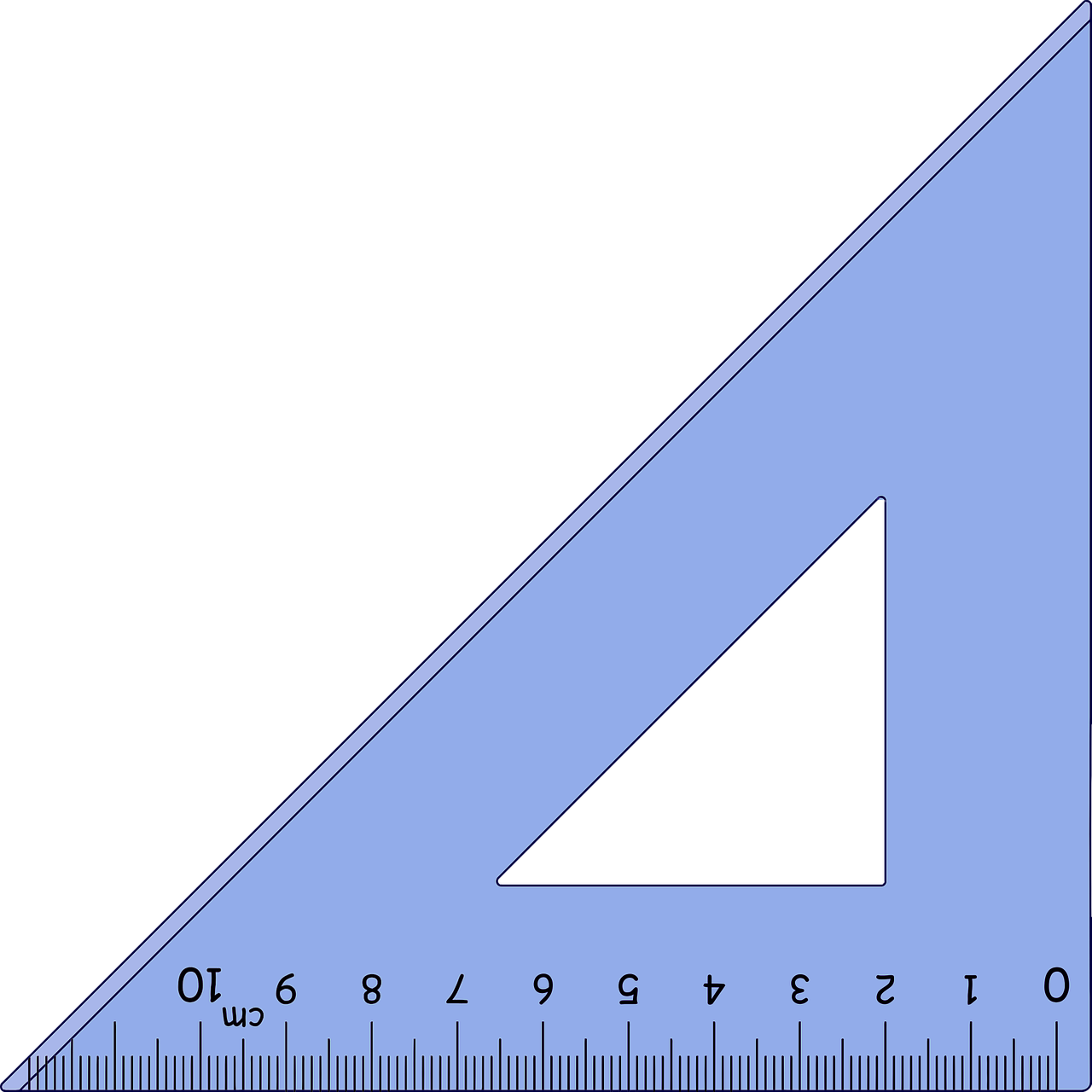 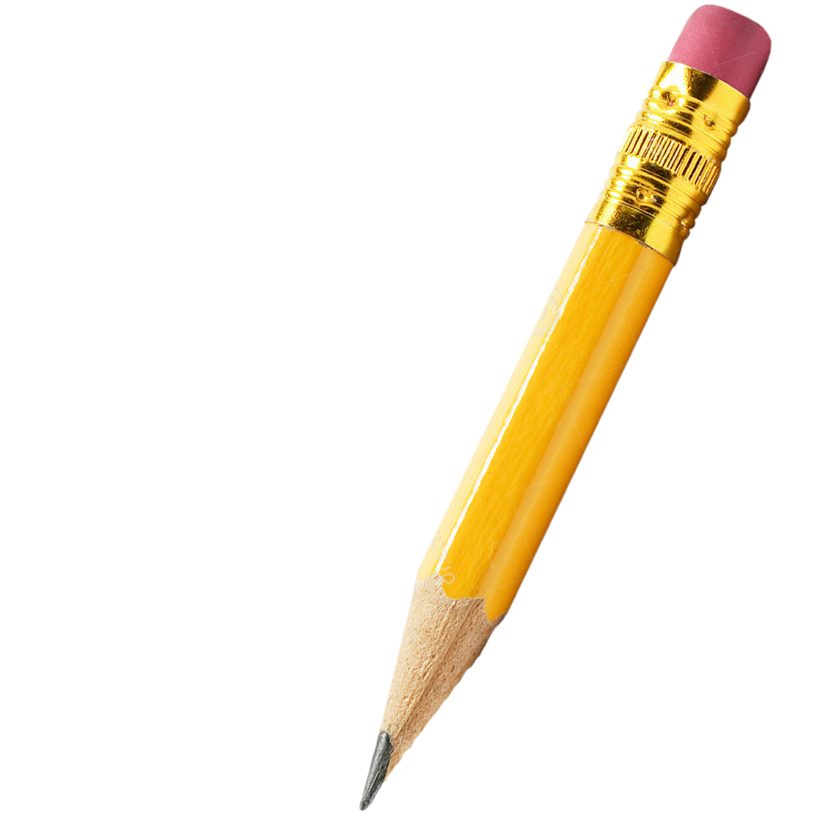 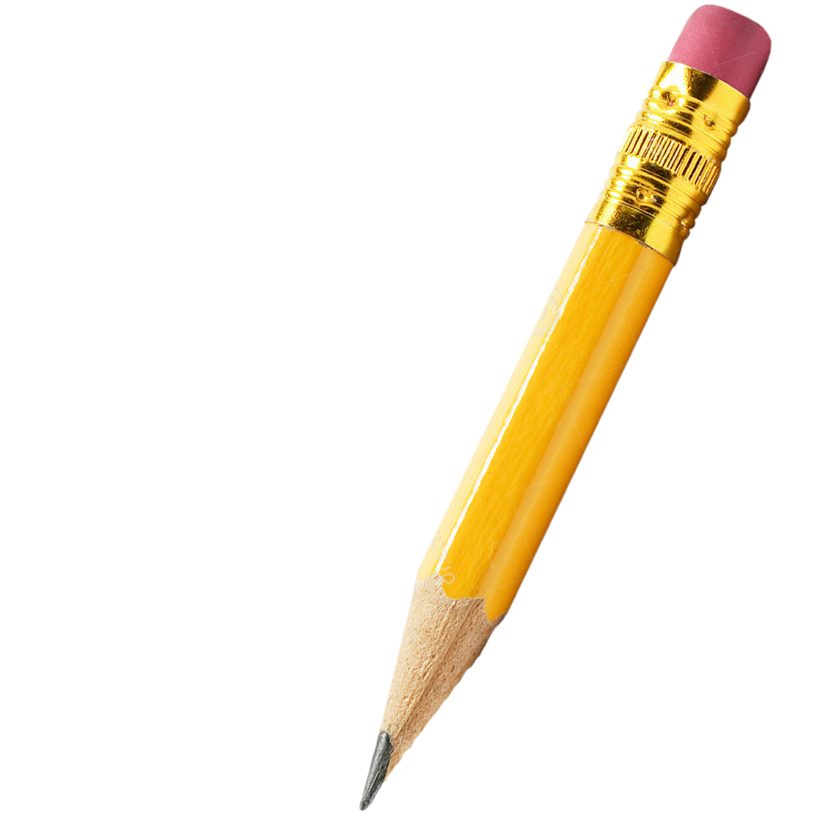 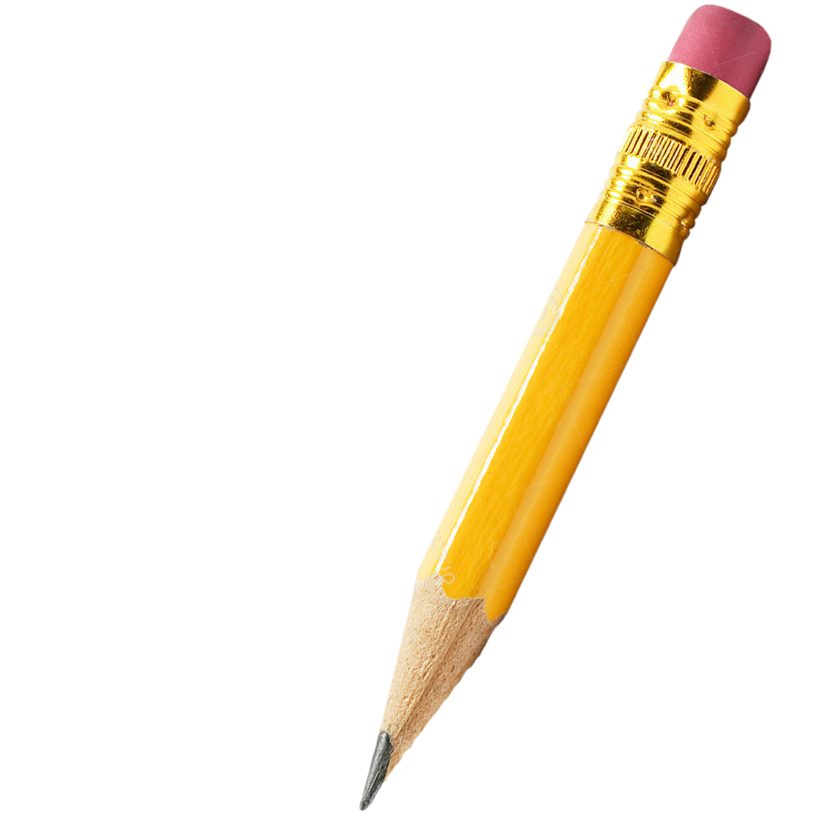 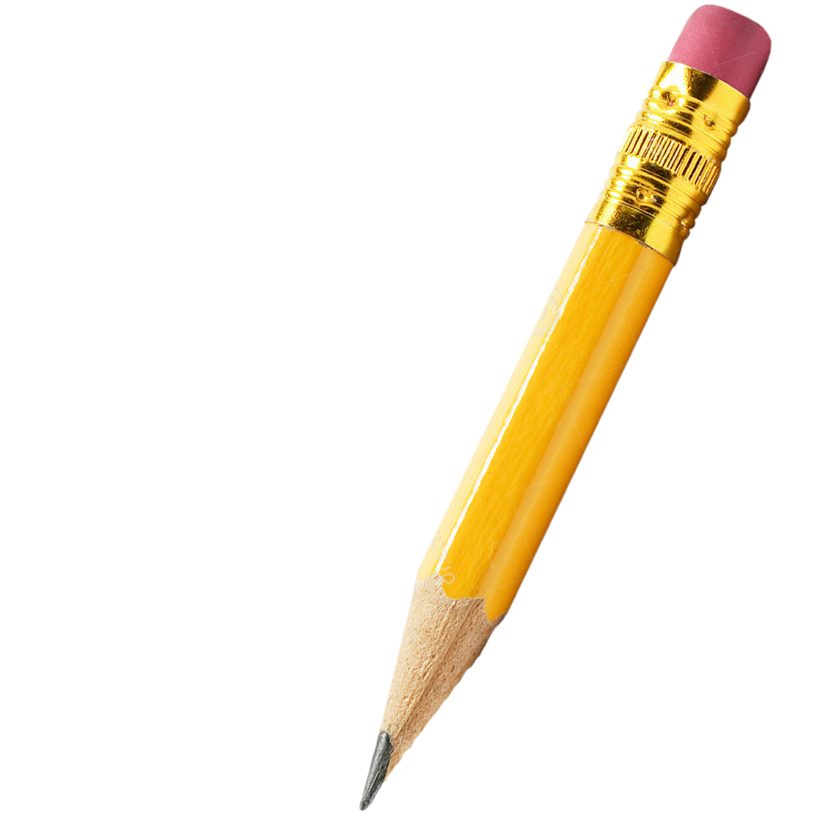 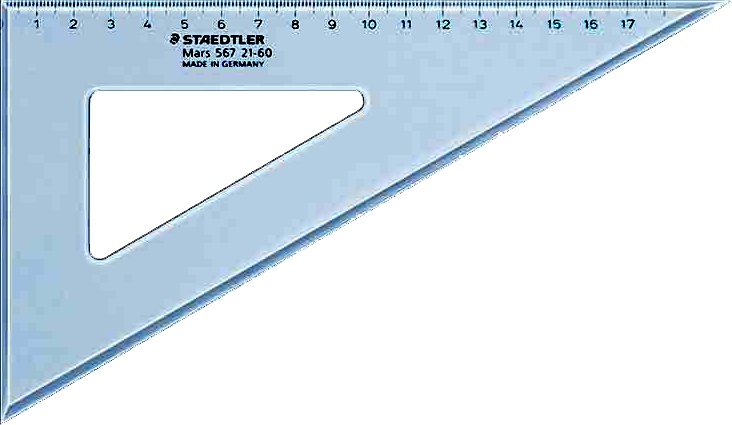 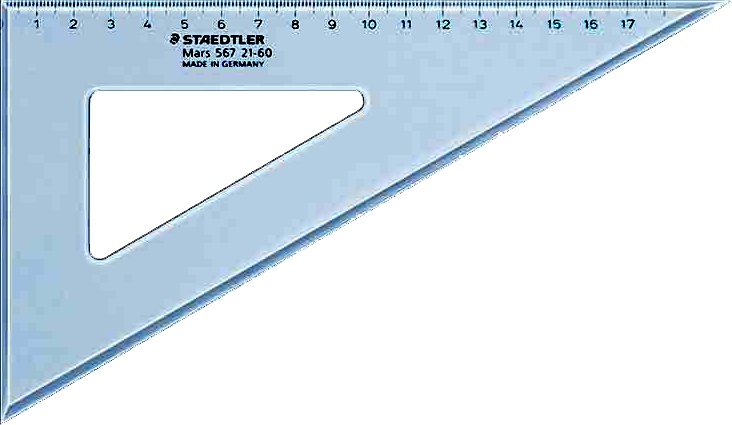 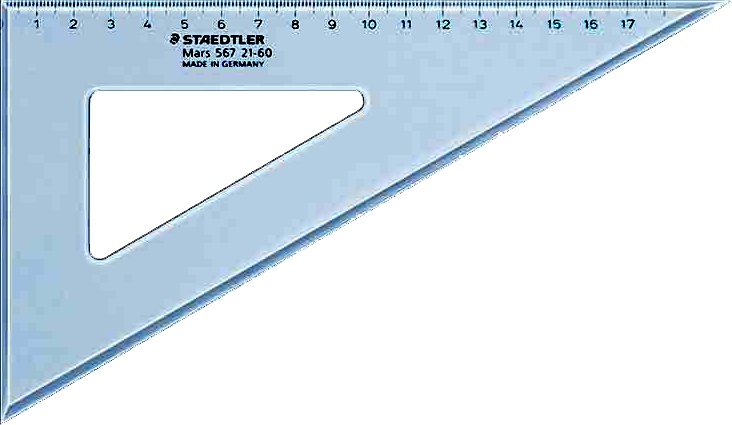 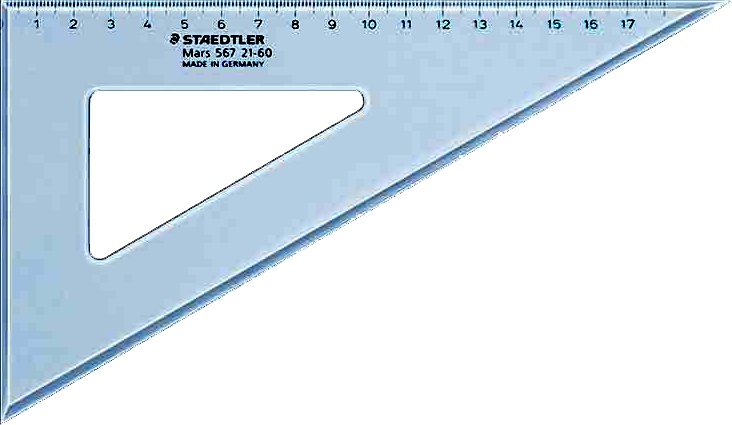 অঙ্কিত ৪ সেমি রেখার উপর 
ত্রিকোণীসেট ব্যবহার করে 
দুইটি লম্ব আঁকি।
অঙ্কিত ৪ সেমি রেখার উপর 
ত্রিকোণীসেট ব্যবহার করে 
দুইটি লম্ব আঁকি।
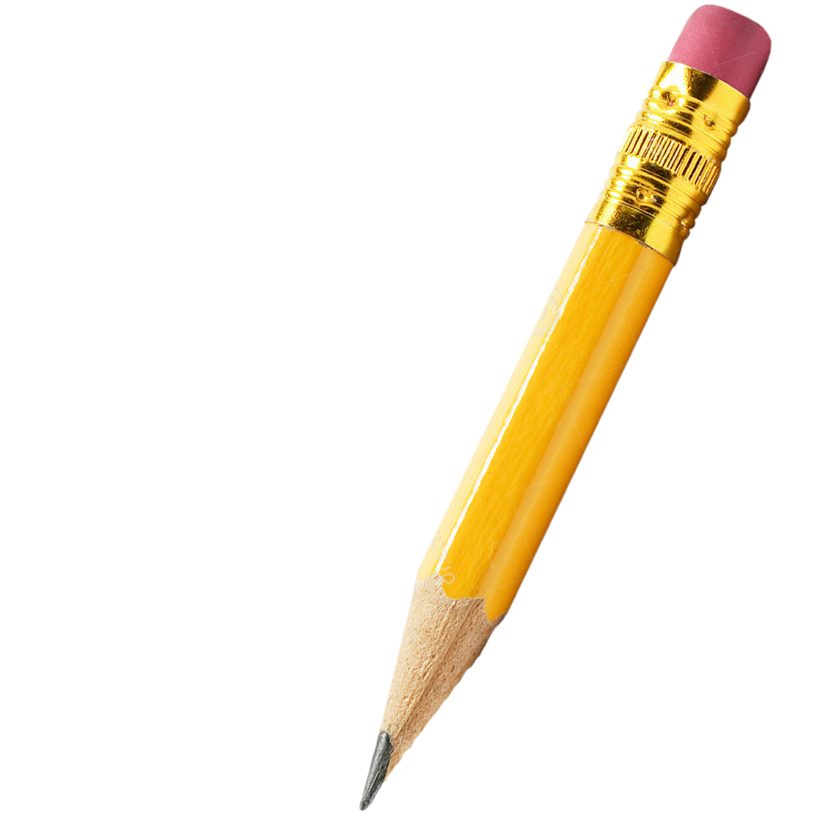 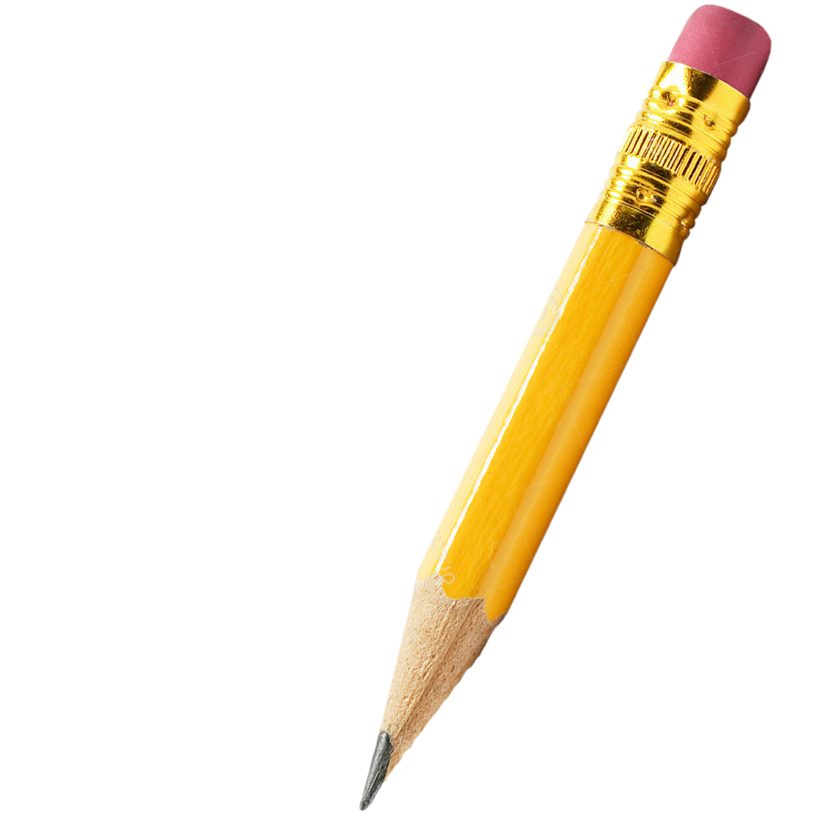 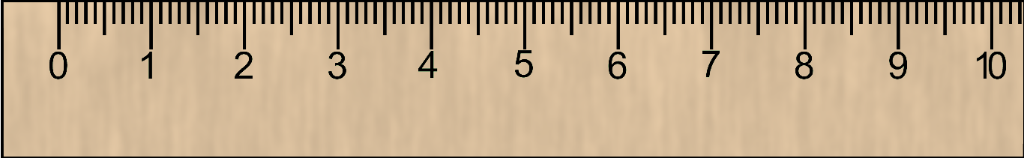 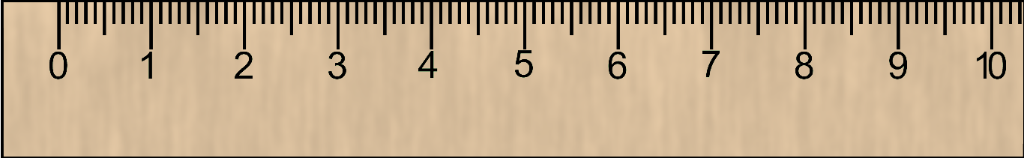 অঙ্কিত লম্ব দুইটি থেকে ৪ সেমি দৈর্ঘ্যের দুইটি রেখা বিন্দু দিয়ে চিহ্নিত করি।
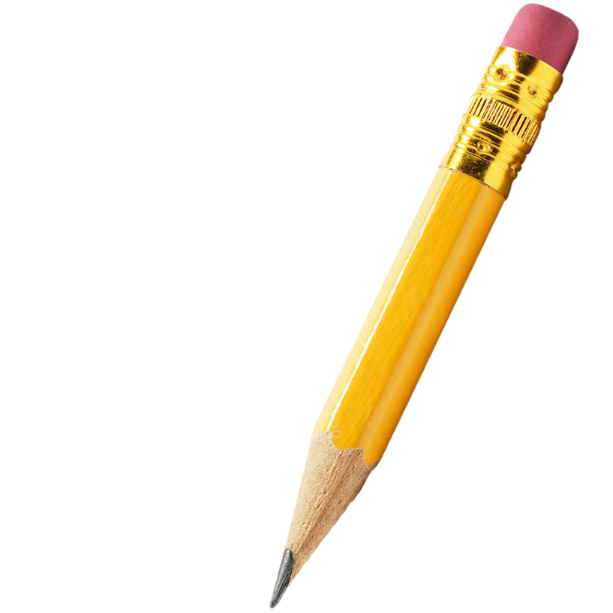 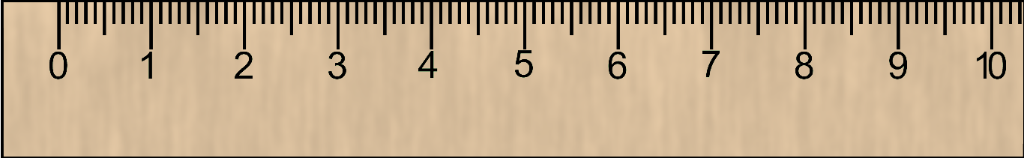 ৪র্থ ধাপে চিহ্নিত বিন্দুদ্বয় স্কেলের সাহায্যে সংযুক্ত করি।
অঙ্কনের বিবরণঃ
১। একটি স্কেলের সাহায্যে ৪ সেমি দৈর্ঘ্যের একটি রেখা আঁকি।
২। অঙ্কিত ৪ সেমি রেখার উপর ত্রিকোণীসেট ব্যবহার করে
দুইটি লম্ব আঁকি।
৩। লম্ব দুইটি থেকে ৪ সেমি দৈর্ঘ্যের দুইটি রেখা বিন্দু দিয়ে চিহ্নিত করি।
৪। ৪র্থ ধাপে চিহ্নিত বিন্দুদ্বয় স্কেলের সাহায্যে সংযুক্ত করি।
তাহলে, নির্দিষ্ট বর্গটি অঙ্কিত হলো।
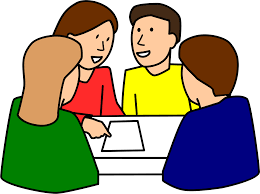 দলীয় কাজ
কম্পাস দল – কম্পাস ব্যবহার করে একটি বর্গ অঙ্কন কর, যার একটি বাহুর দৈর্ঘ্য 4 সেমি ।
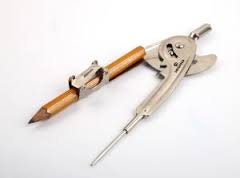 ত্রিকোণী দল – ত্রিকোণী সেট ব্যবহার করে একটি বর্গ অঙ্কন কর, যার একটি বাহুর দৈর্ঘ্য 4 সেমি ।
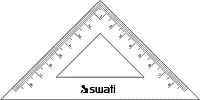 অঙ্কিত চিত্রের ( বর্গের ) বৈশিষ্ট্যগুলো পর্যবেক্ষণ করঃ
ক
ঘ
৪ সেমি
৯০
গ
খ
৪ সেমি
চিত্রে, কখগঘ একটি বর্গ।
অঙ্কিত চিত্রের বৈশিষ্ট্যঃ
(১) কখ বাহু = খগ বাহু = গঘ বাহু = ঘক বাহু = 4 সেমি।
অঙ্কিত চিত্রের ( বর্গের ) বৈশিষ্ট্যগুলো পর্যবেক্ষণ করঃ
ক
ঘ
৯০
গ
খ
৪ সেমি
চিত্রে, কখগঘ একটি বর্গ।
অঙ্কিত চিত্রের বৈশিষ্ট্যঃ
(1) কখ বাহু ও গঘ বাহু এবং খগ বাহু ও ঘক বাহু পরস্পর সমান্তরাল।
অঙ্কিত চিত্রের ( বর্গের ) বৈশিষ্ট্যগুলো পর্যবেক্ষণ করঃ
ক
ঘ
৯০
৯০
গ
খ
৪ সেমি
চিত্রে, কখগঘ একটি বর্গ।
অঙ্কিত চিত্রের বৈশিষ্ট্যঃ
(১) ˪কখগ  = ˪খগঘ = ˪গঘক = ˪ঘকখ = ৯০।
অঙ্কিত চিত্রের ( বর্গের ) বৈশিষ্ট্যঃ
ক
ঘ
৯০
গ
খ
৪ সেমি
চিত্রে, কখগঘ একটি বর্গ।
অঙ্কিত চিত্রের বৈশিষ্ট্যঃ
(১) কখ বাহু = খগ বাহু = গঘ বাহু = ঘক বাহু = 4 সেমি।
(2) কখ বাহু ও গঘ বাহু এবং খগ বাহু ও ঘক বাহু পরস্পর সমান্তরাল।
(3) ˪কখগ  = ˪খগঘ = ˪গঘক = ˪ঘকখ = ৯০।
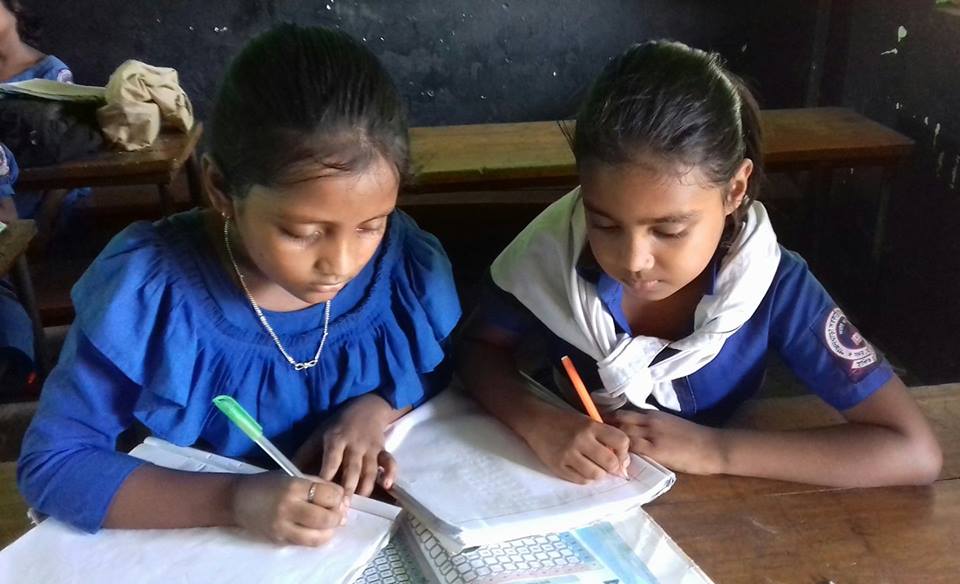 জোড়ায় কাজ
১। অঙ্কিত বর্গের 
3টি বৈশিষ্ট্য লিখ।
পাঠ্য বই সংযুক্তি
১0১ এবং ১০২ নং পৃষ্ঠা খোল এবং মনোযোগ সহকারে পড়।
মূল্যায়ন
বোর্ডে এসে উত্তর লিখঃ
১। অঙ্কিত বর্গের কয়টি বাহু সমান?
(ক) একটি
(খ) তিনটি
(গ) চারটি
(ঘ) দুইটি
২। বর্গের প্রত্যেকটি কোণের পরিমাপ কত ডিগ্রী?
(খ) ১২০
(ক) ৯০
(গ) ১৮০
(ঘ) ৩৬০
মূল্যায়ন
একটি বর্গ অঙ্কন কর, যার একটি বাহুর দৈর্ঘ 4 সেমি।
নিরাময়মূলক ব্যবস্থা
পারগ শিশুদের সহযোগিতায় দুর্বল শিক্ষার্থীদের পাঠ বুঝতে সাহায্য করব। প্রয়োজনে নিজে সহযোগিতা করব।
পরিকল্পিত কাজ
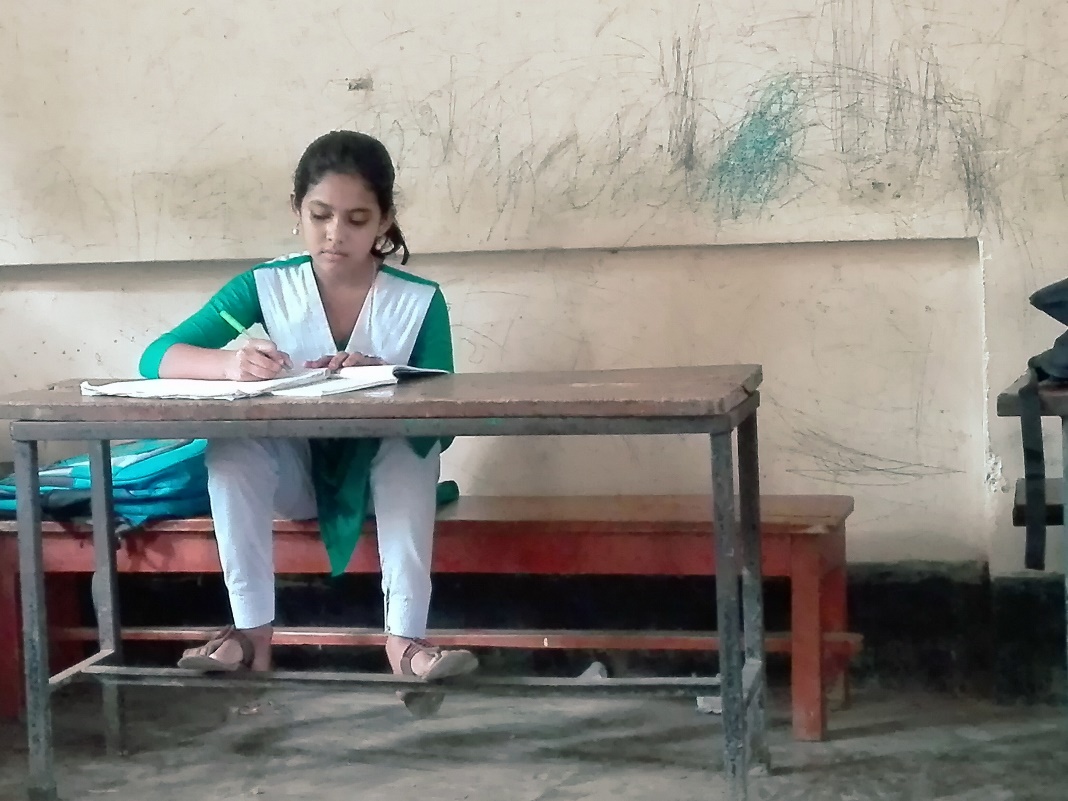 একটি বর্গ অঙ্কন করে আনবে, যার একটি বাহুর  দৈর্ঘ্য ৩.৫ সেমি।
সবাই ভালো থেকো ...
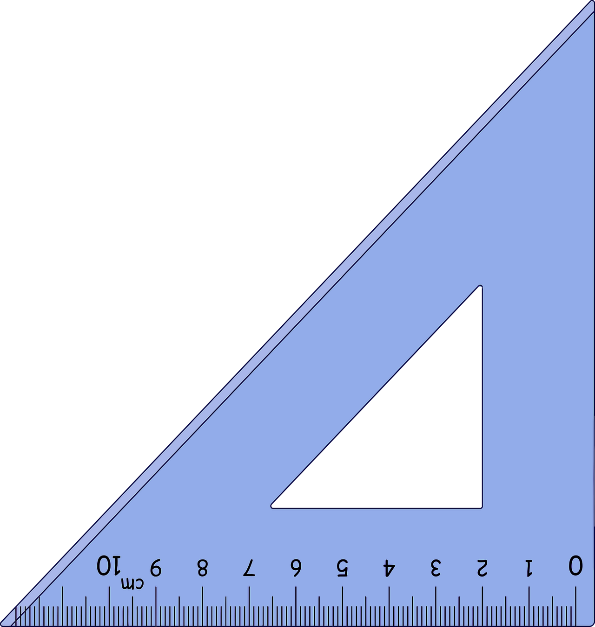 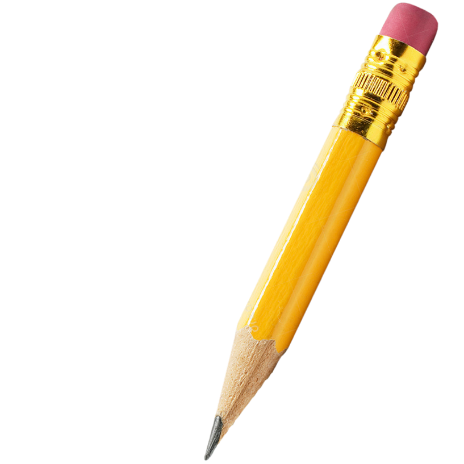 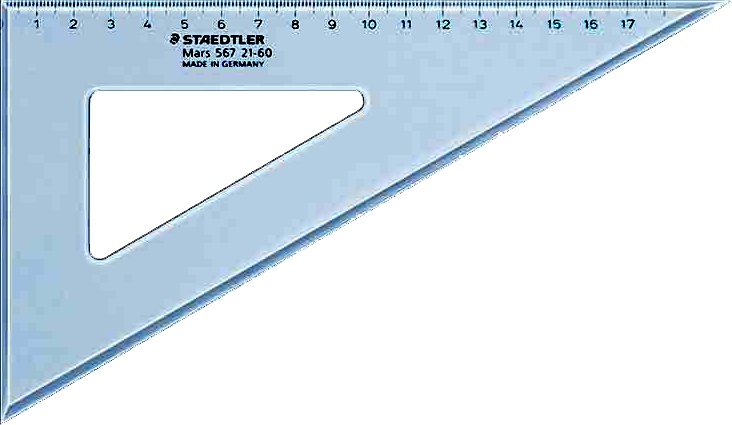 সবাইকে ধন্যবাদ